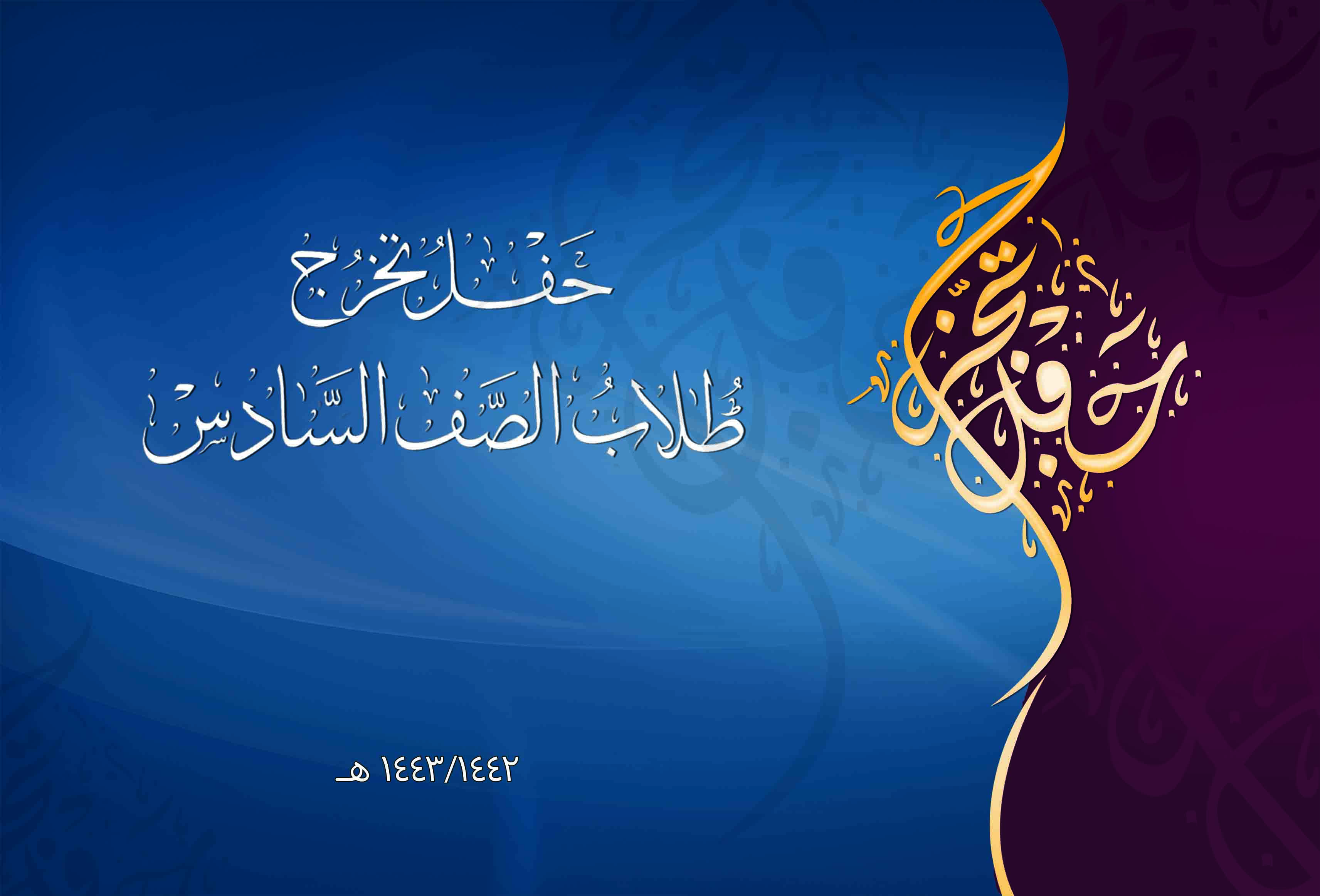 مدرسة
اكتب اسم المدرسة هنا
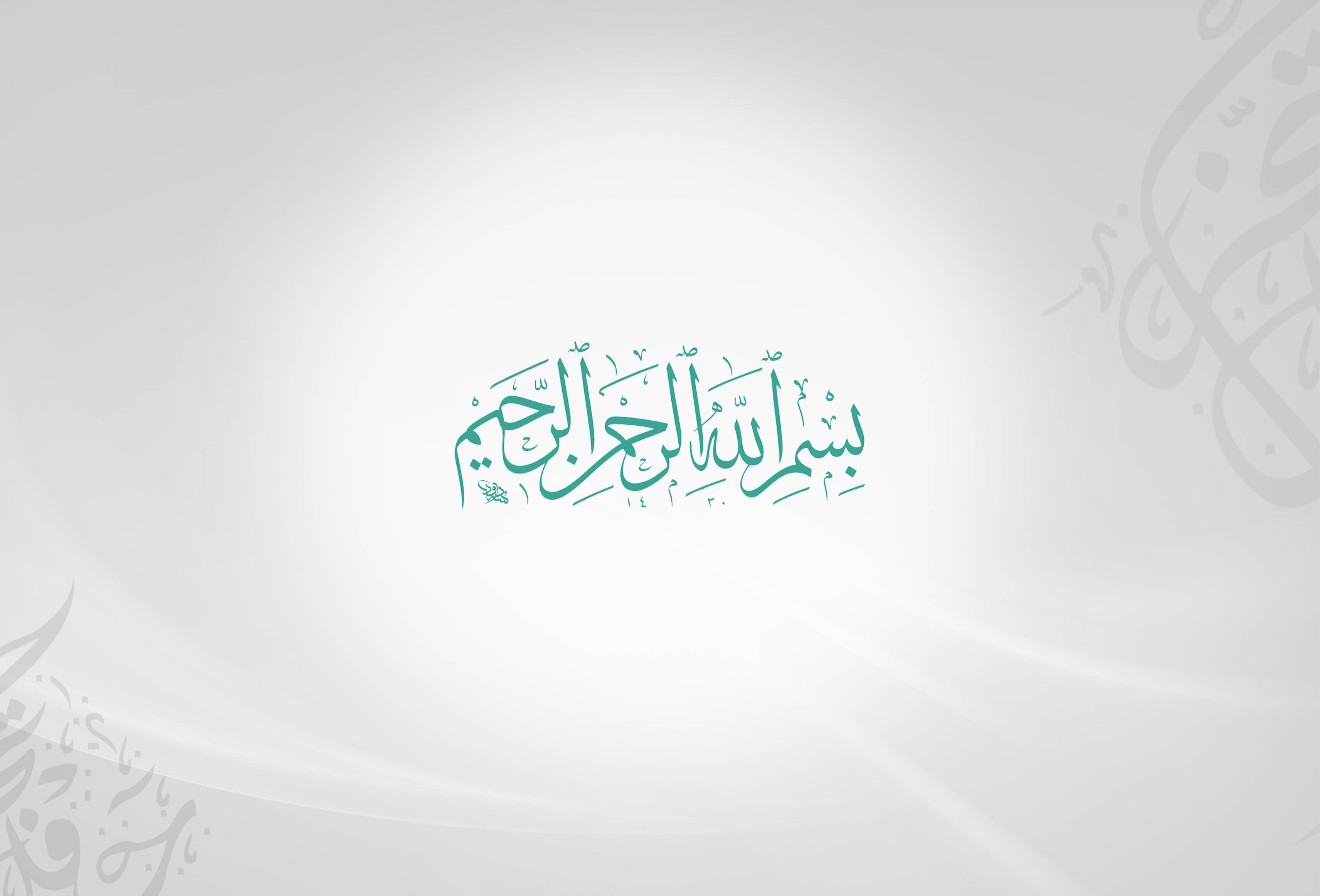 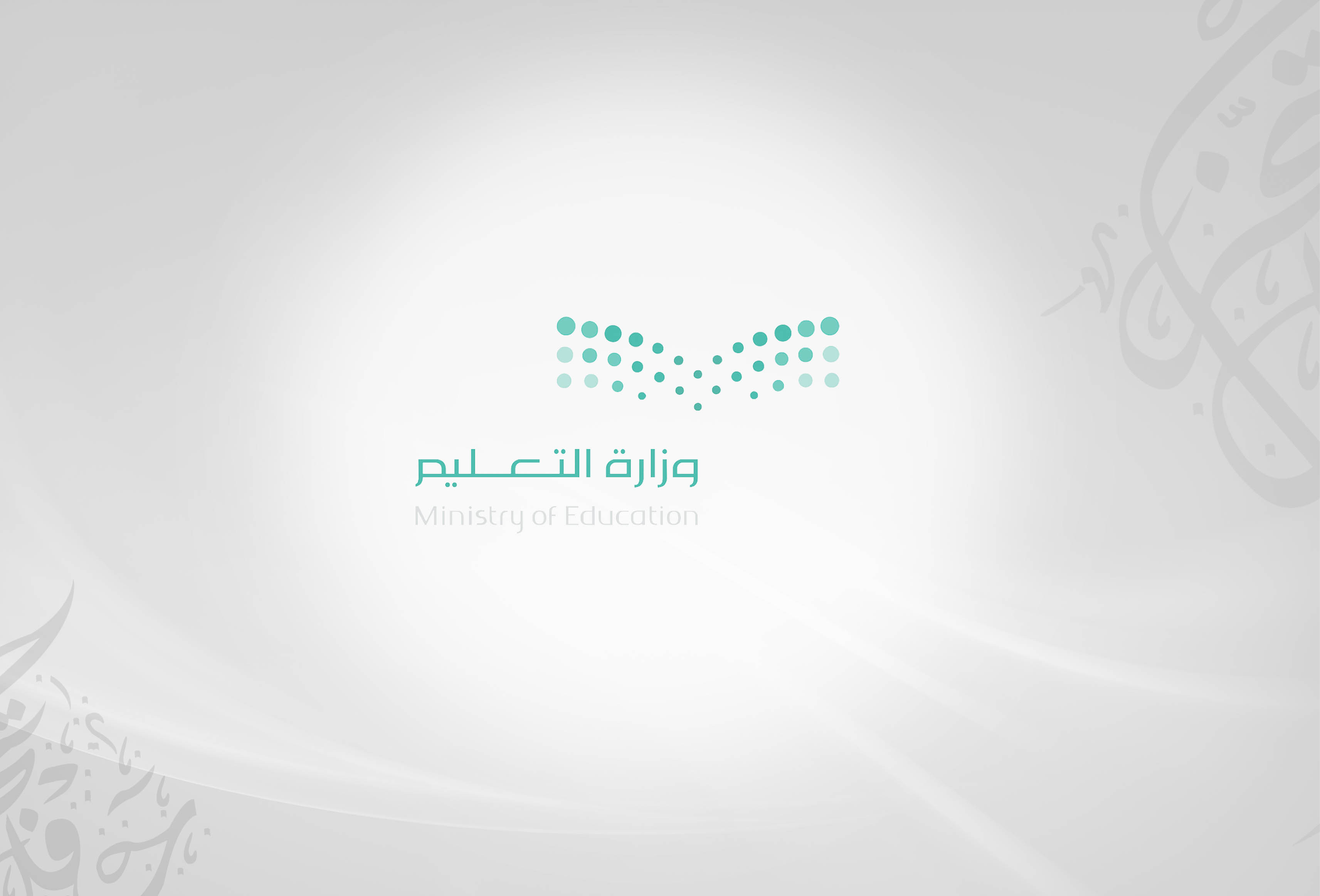 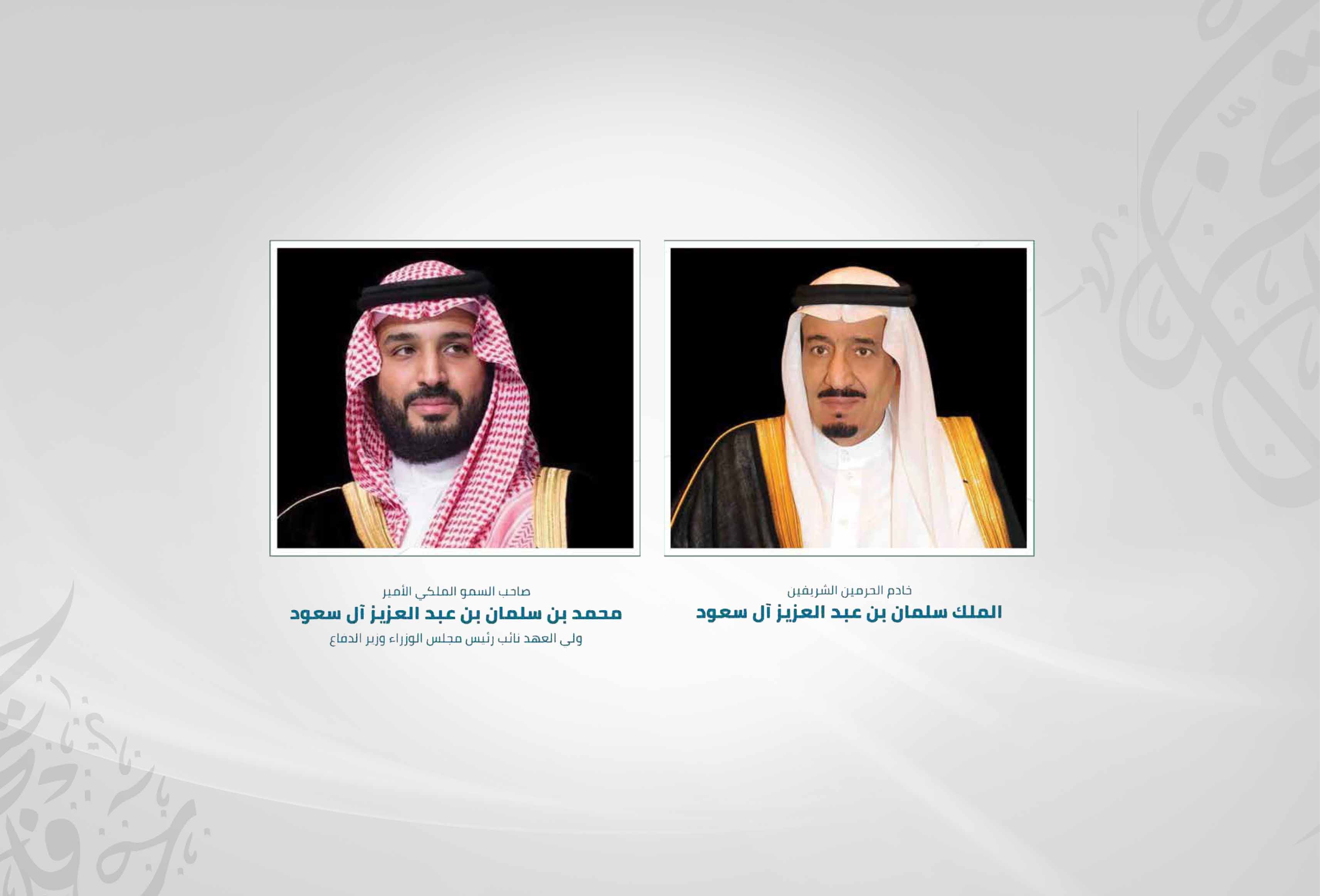 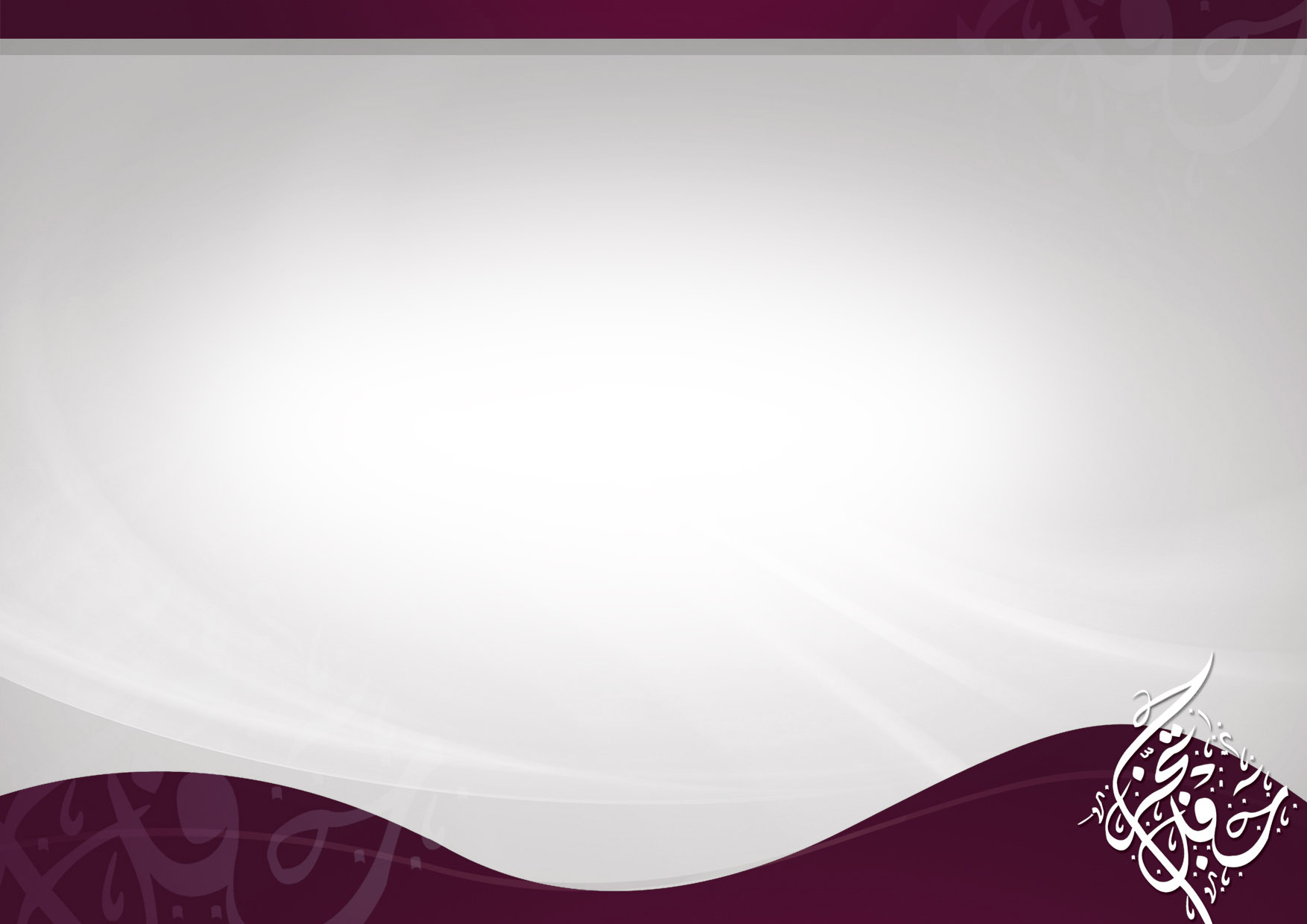 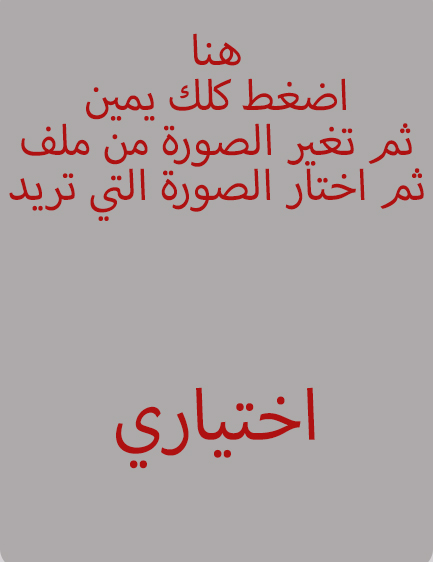 كلمة مدير المدرسة
اكتب نص الكلمة هنا اكتب نص الكلمة هنا اكتب نص الكلمة هنا اكتب نص الكلمة هنا 
 اكتب نص الكلمة هنا اكتب نص الكلمة هنا اكتب نص الكلمة هنا اكتب نص الكلمة هنا 
اكتب نص الكلمة هنا اكتب نص الكلمة هنا اكتب نص الكلمة هنا اكتب نص الكلمة هنا 
اكتب نص الكلمة هنا اكتب نص الكلمة هنا اكتب نص الكلمة هنا اكتب نص الكلمة هنا 
اكتب نص الكلمة هنا اكتب نص الكلمة هنا اكتب نص الكلمة هنا اكتب نص الكلمة هنا 
اكتب نص الكلمة هنا اكتب نص الكلمة هنا اكتب نص الكلمة هنا اكتب نص الكلمة هنا 
اكتب نص الكلمة هنا اكتب نص الكلمة هنا اكتب نص الكلمة هنا اكتب نص الكلمة هنا 
اكتب نص الكلمة هنا اكتب نص الكلمة هنا اكتب نص الكلمة هنا اكتب نص الكلمة هنا
مدير المدرسة
اكتب اسم المدرسة هنا
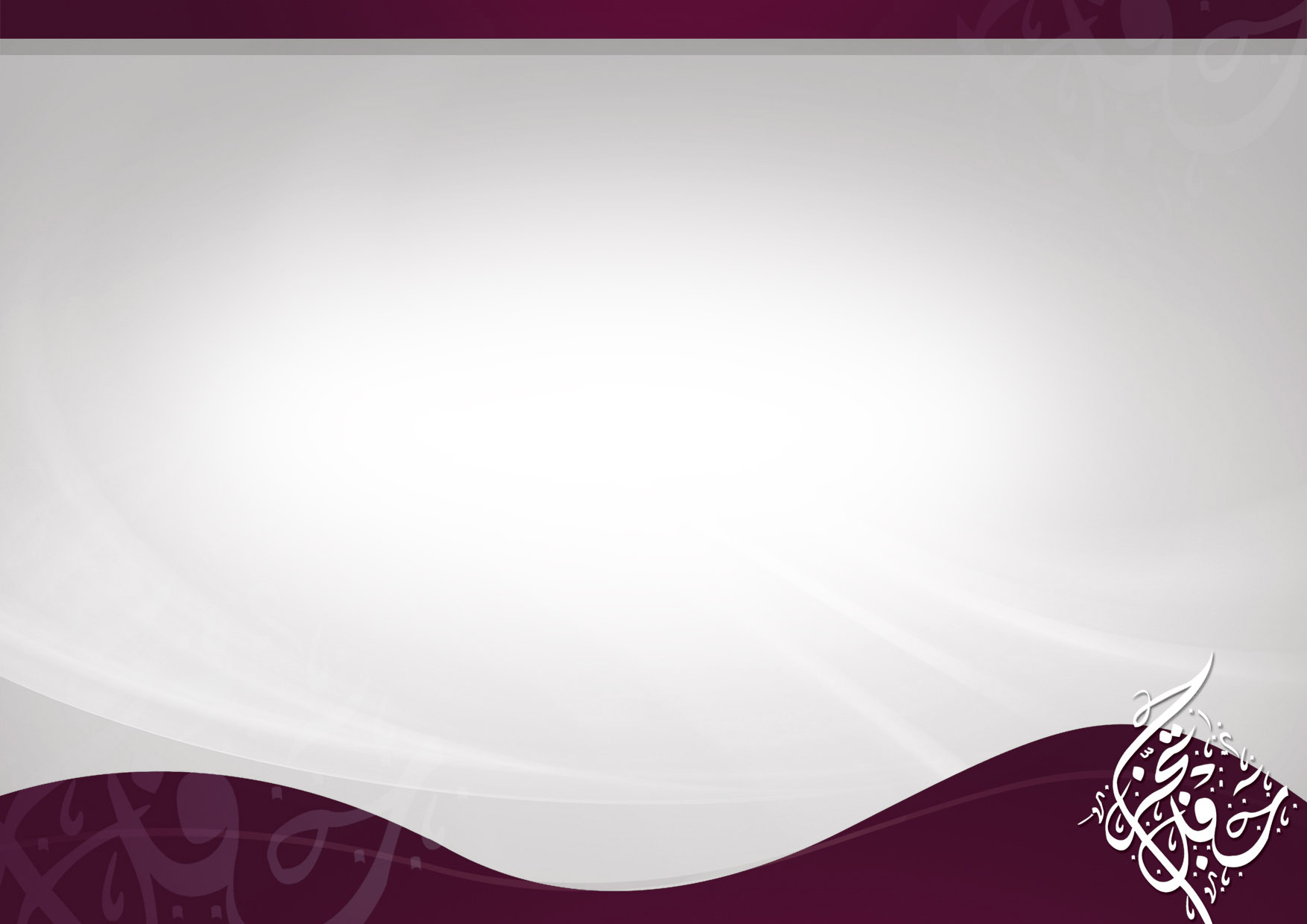 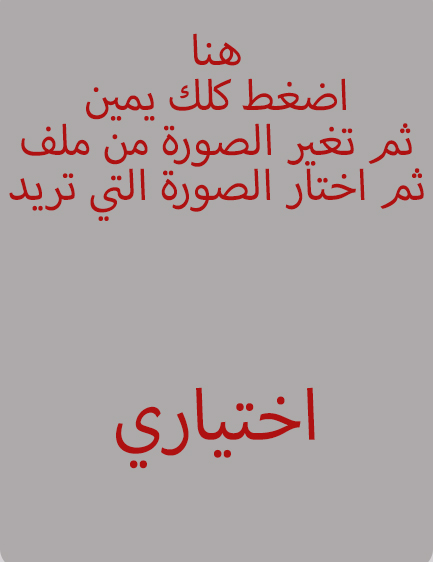 كلمة التوجيه والإرشاد
اكتب نص الكلمة هنا اكتب نص الكلمة هنا اكتب نص الكلمة هنا اكتب نص الكلمة هنا 
 اكتب نص الكلمة هنا اكتب نص الكلمة هنا اكتب نص الكلمة هنا اكتب نص الكلمة هنا 
اكتب نص الكلمة هنا اكتب نص الكلمة هنا اكتب نص الكلمة هنا اكتب نص الكلمة هنا 
اكتب نص الكلمة هنا اكتب نص الكلمة هنا اكتب نص الكلمة هنا اكتب نص الكلمة هنا 
اكتب نص الكلمة هنا اكتب نص الكلمة هنا اكتب نص الكلمة هنا اكتب نص الكلمة هنا 
اكتب نص الكلمة هنا اكتب نص الكلمة هنا اكتب نص الكلمة هنا اكتب نص الكلمة هنا 
اكتب نص الكلمة هنا اكتب نص الكلمة هنا اكتب نص الكلمة هنا اكتب نص الكلمة هنا 
اكتب نص الكلمة هنا اكتب نص الكلمة هنا اكتب نص الكلمة هنا اكتب نص الكلمة هنا
الموجه الطلابي
اكتب اسم الموجه الطلابي
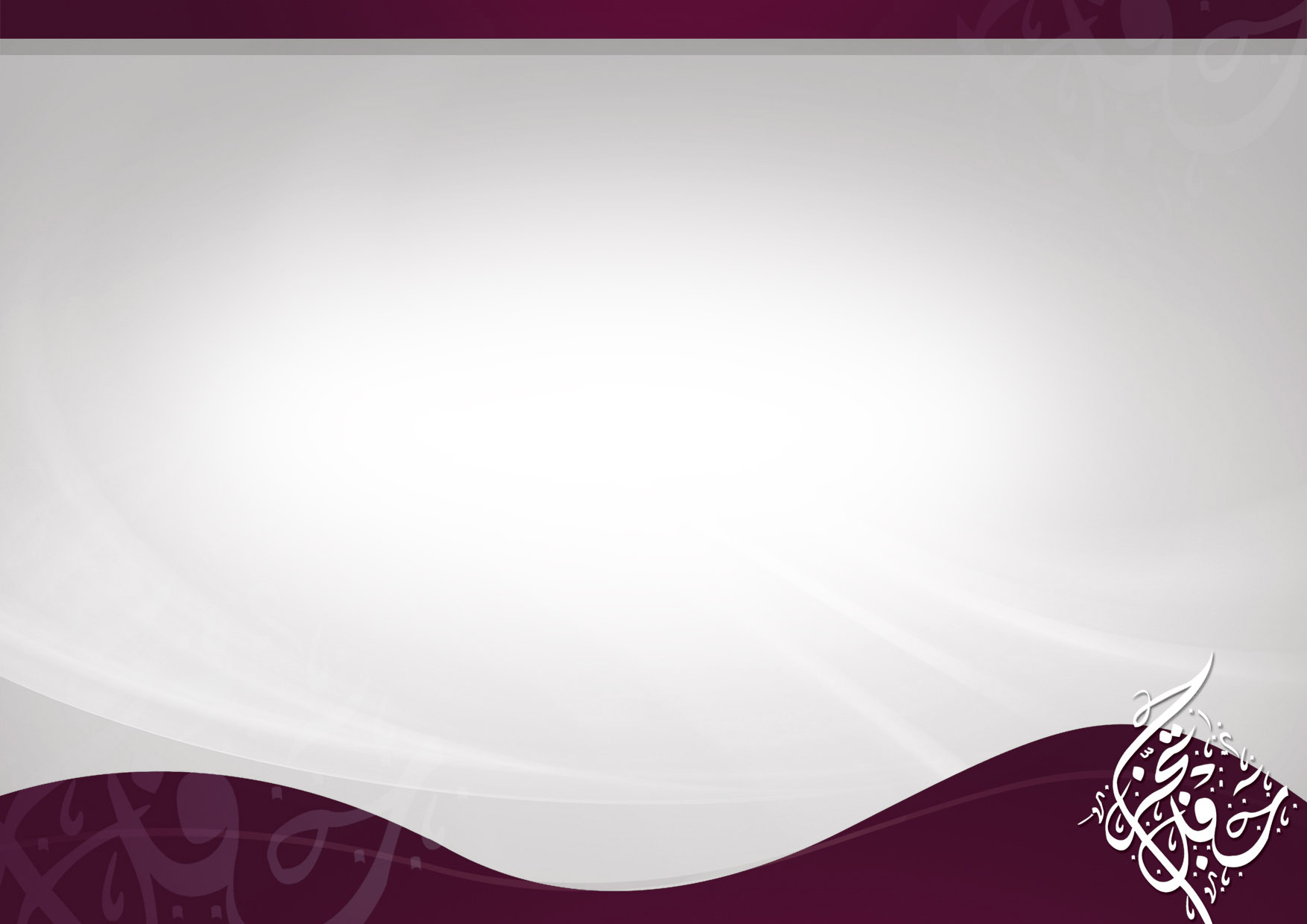 صورة جماعية لطلاب الصف السادس أ
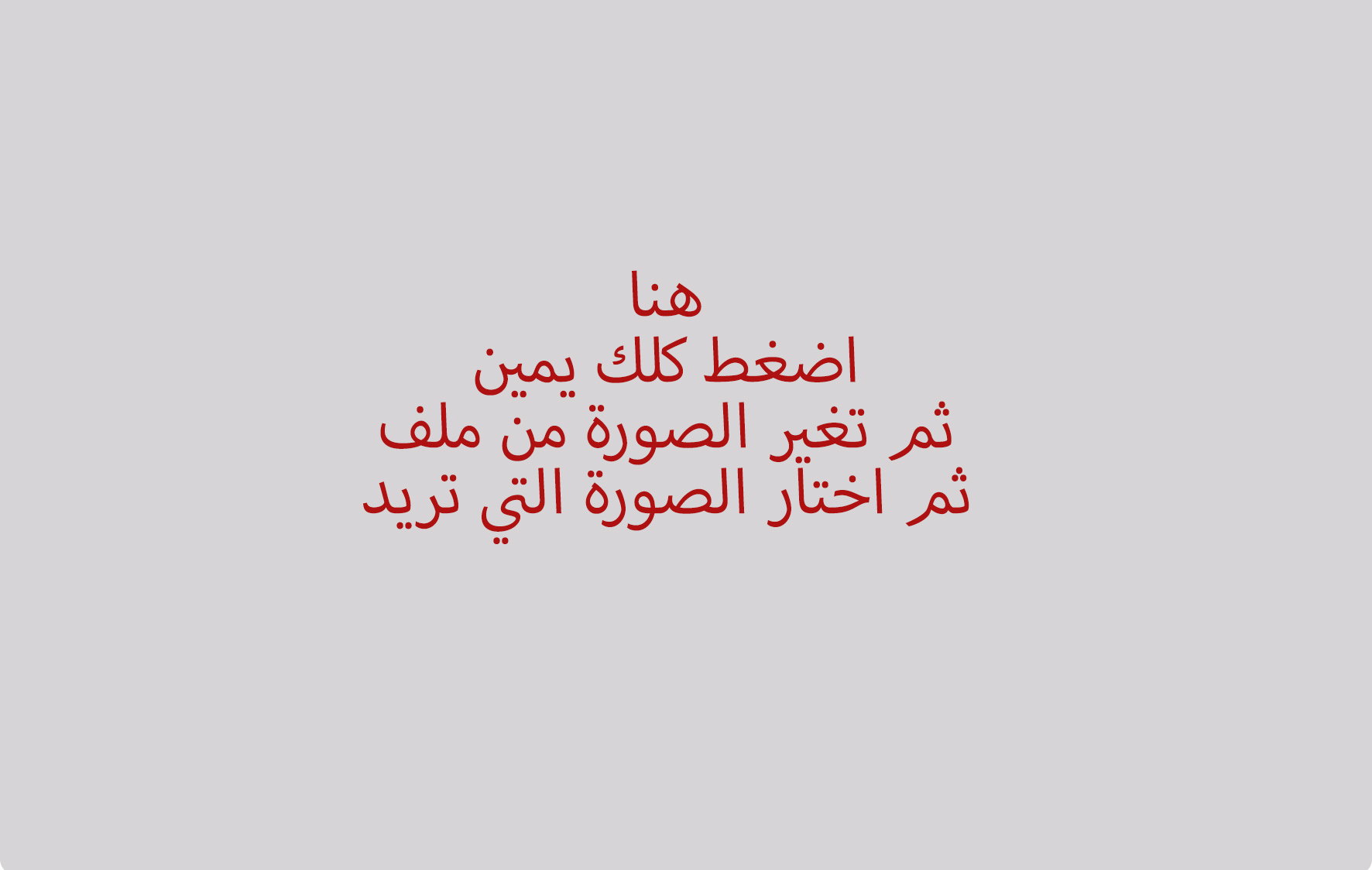 الصف السادس / ا
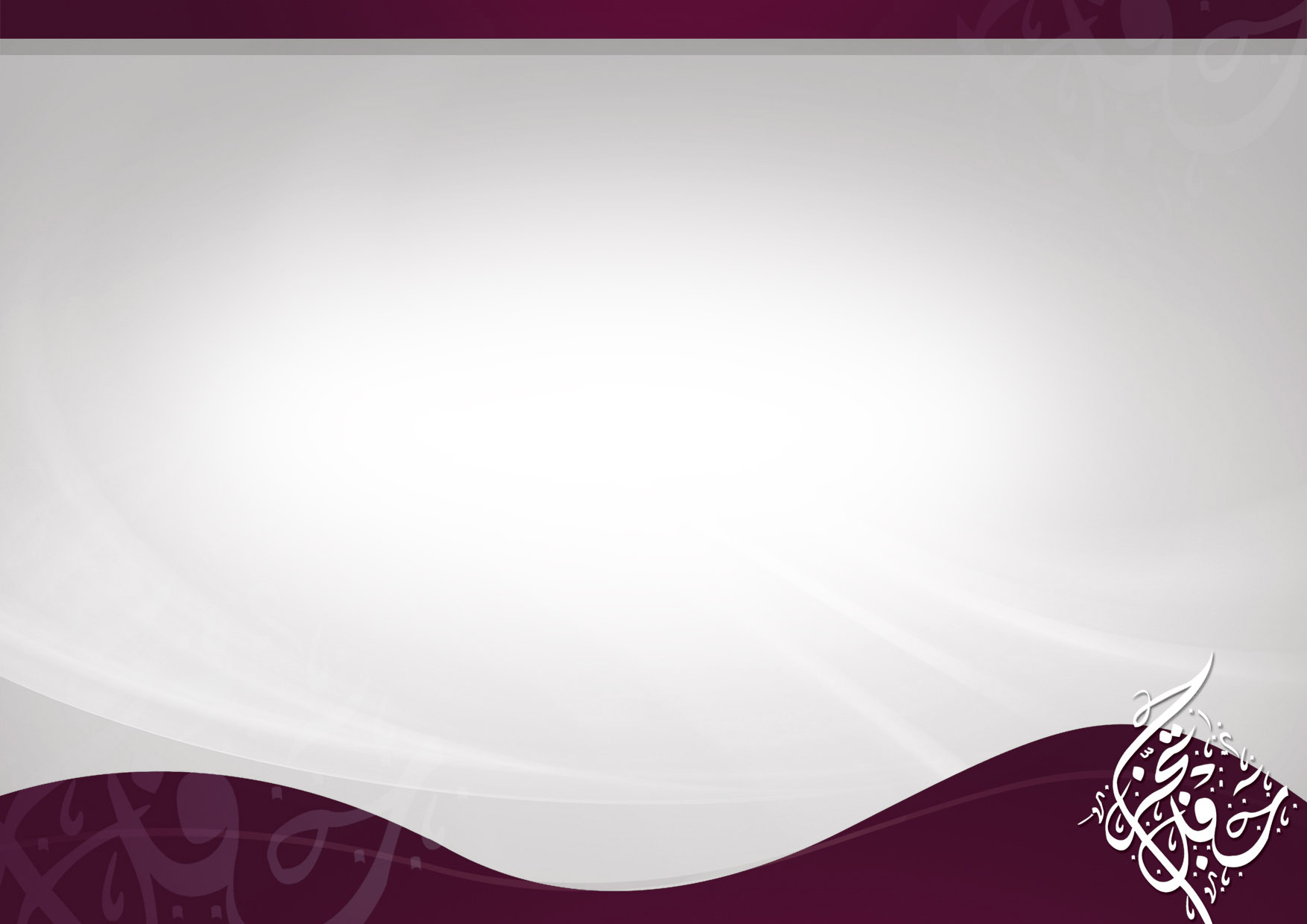 صورة جماعية لطلاب الصف السادس أ
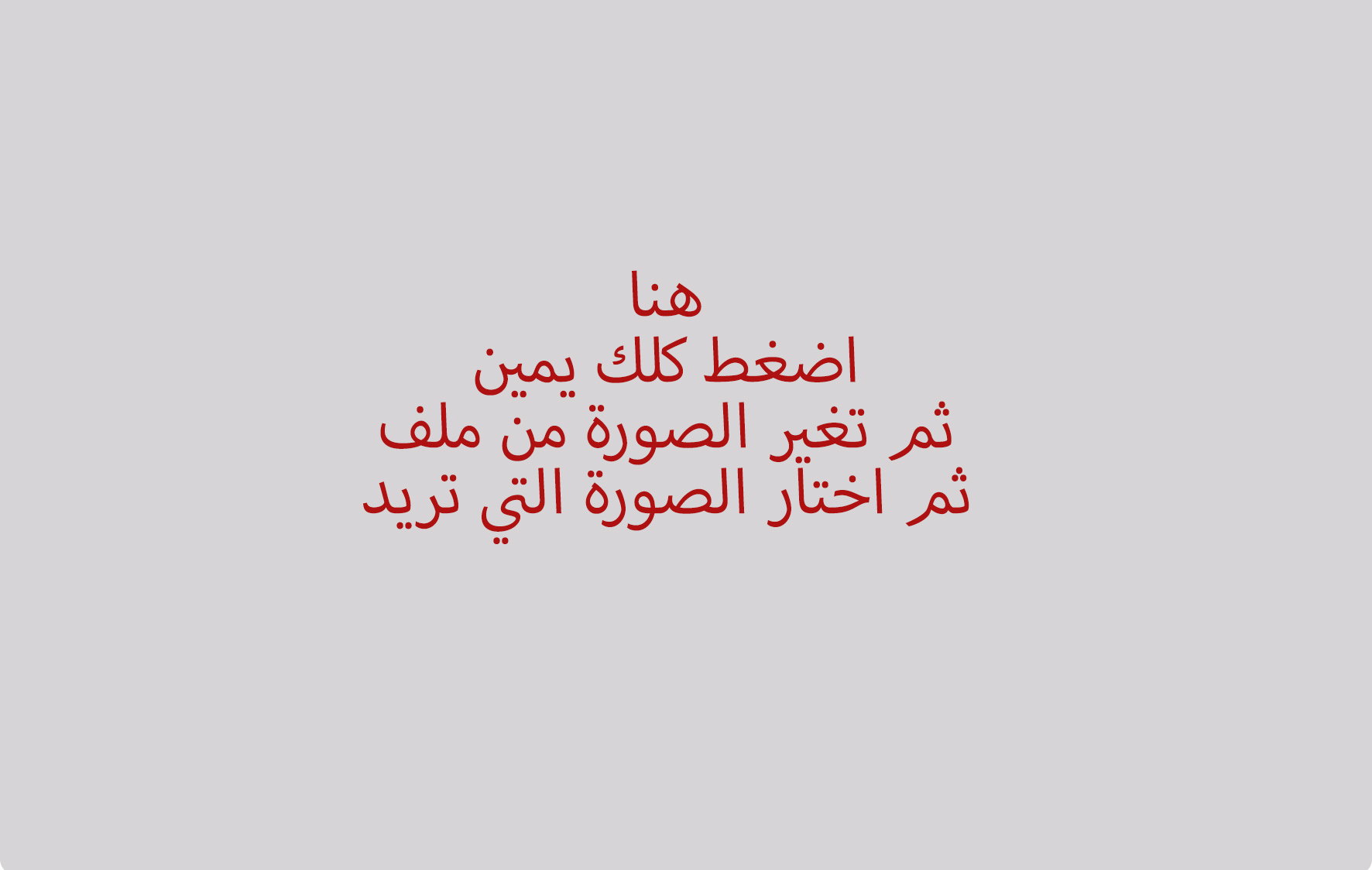 الصف السادس / ب
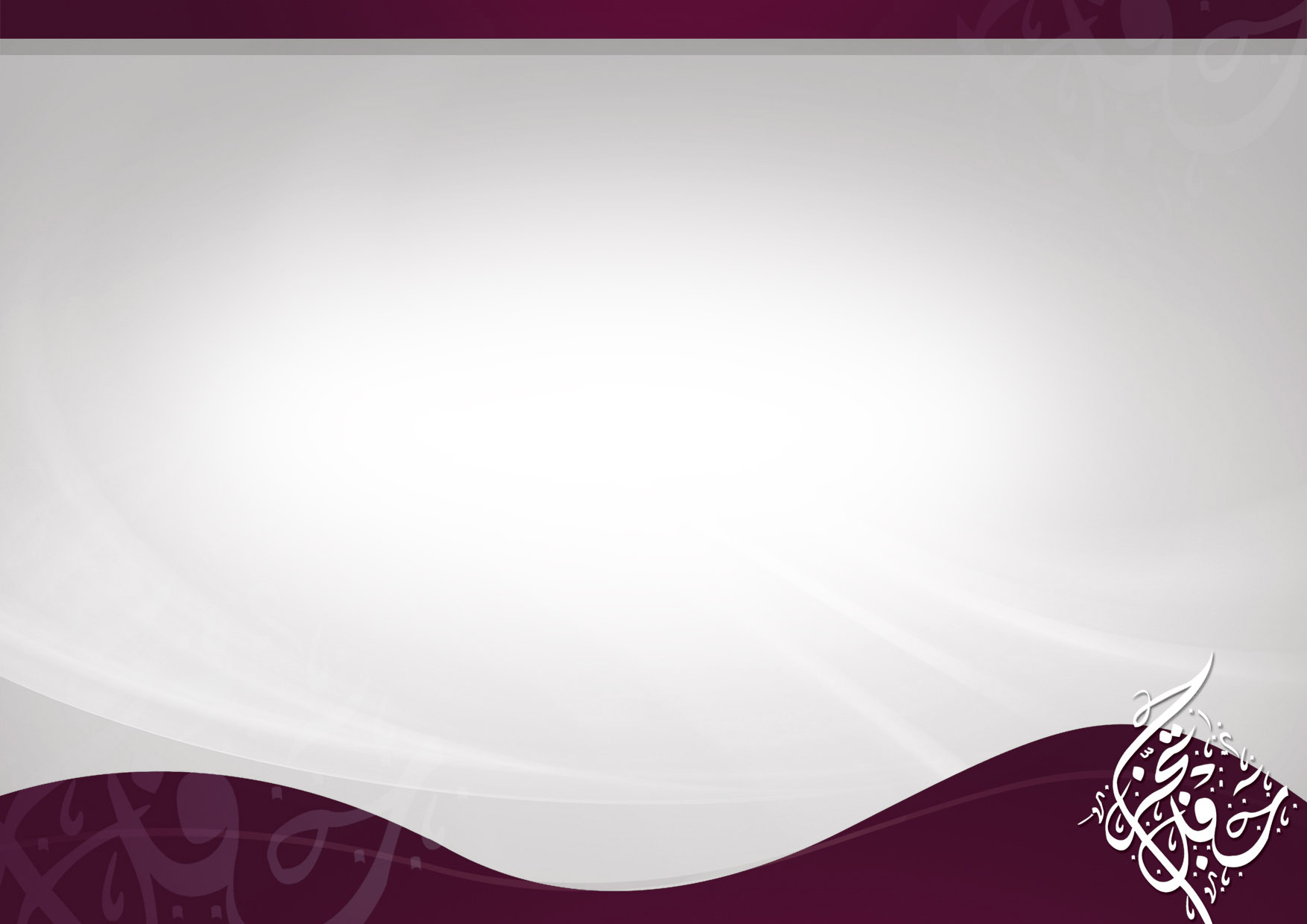 أسماء الطلاب الخريجين
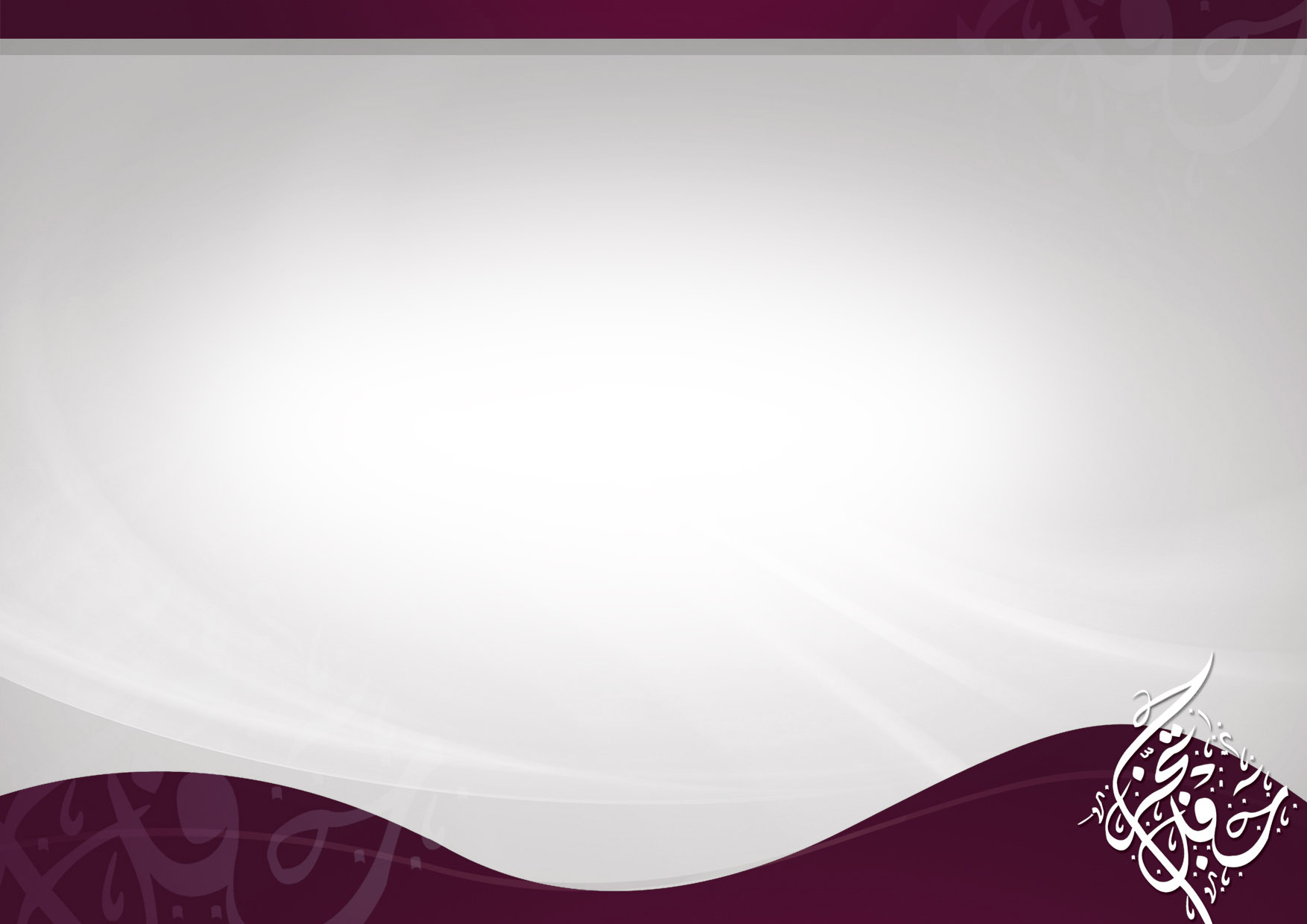 أسماء الطلاب الخريجين
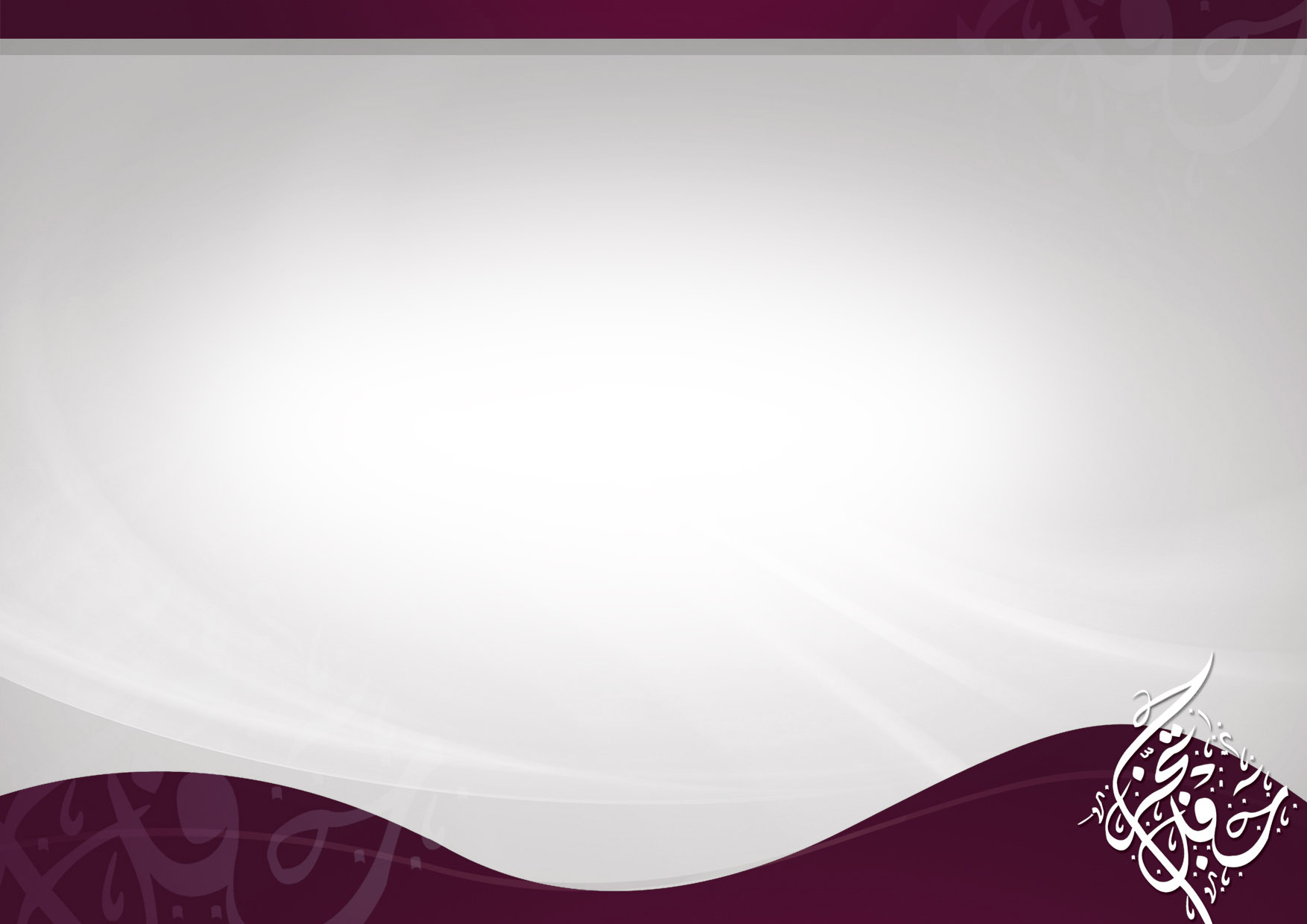 أنشطة مدرسية
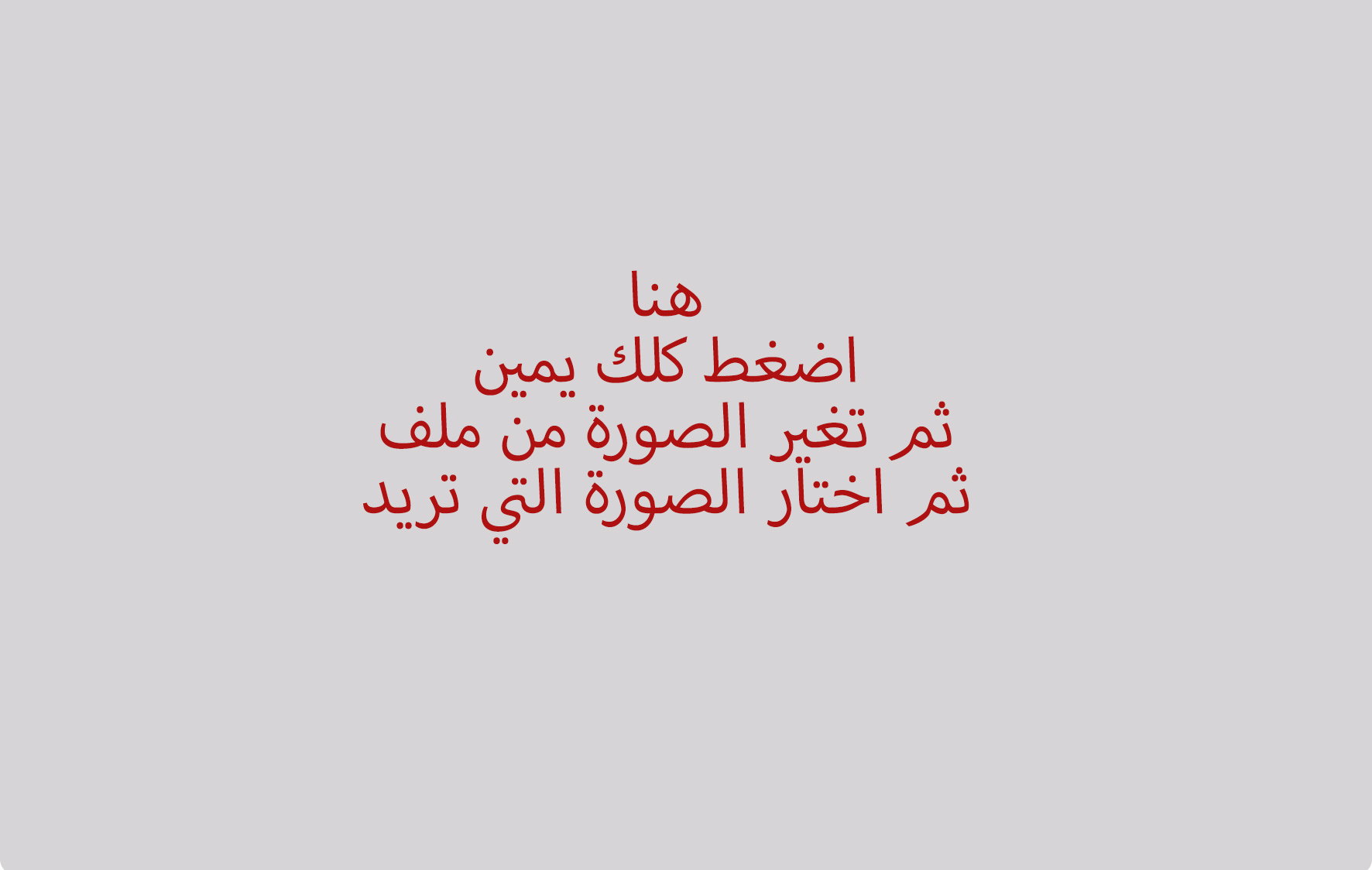 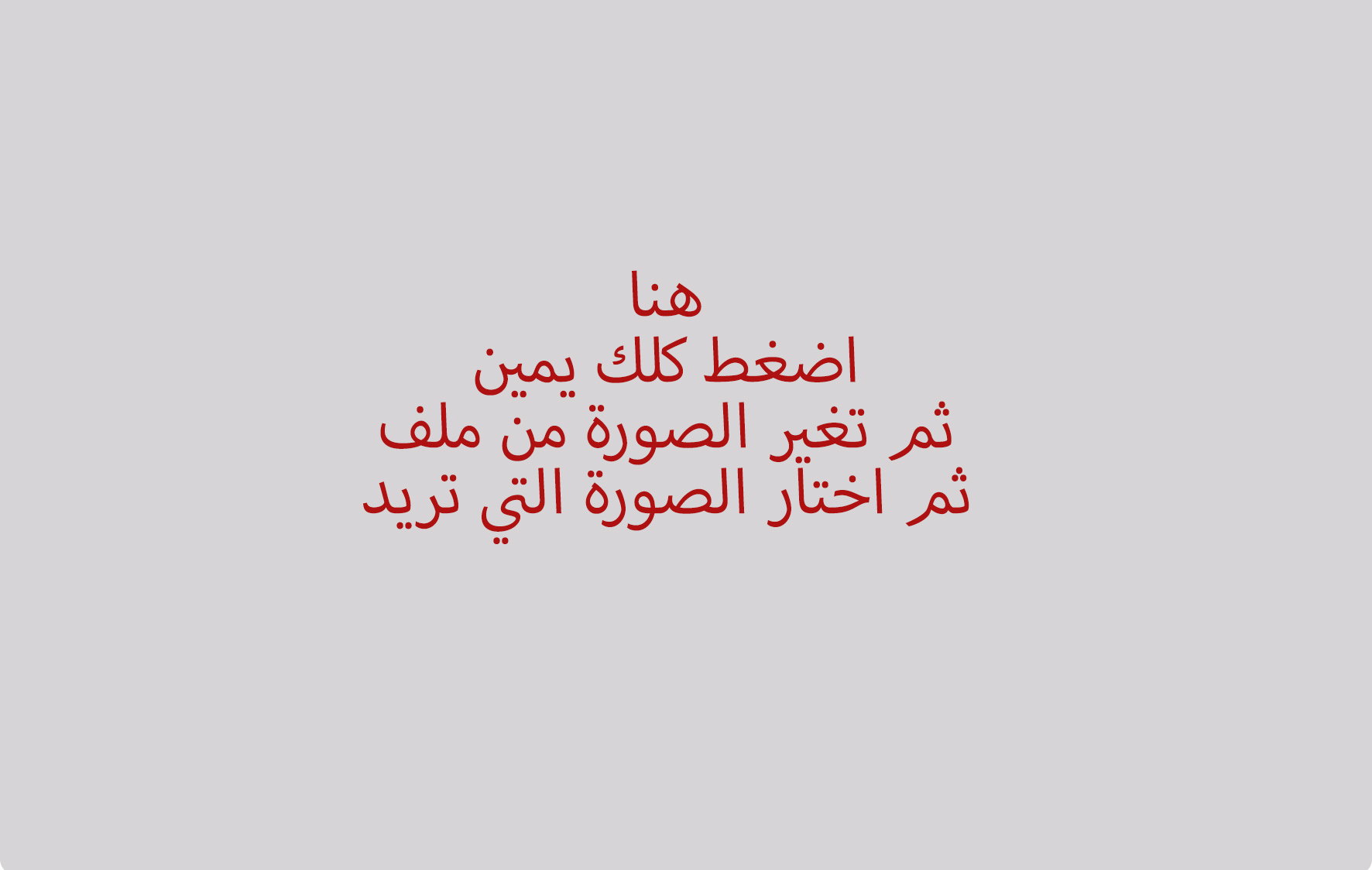 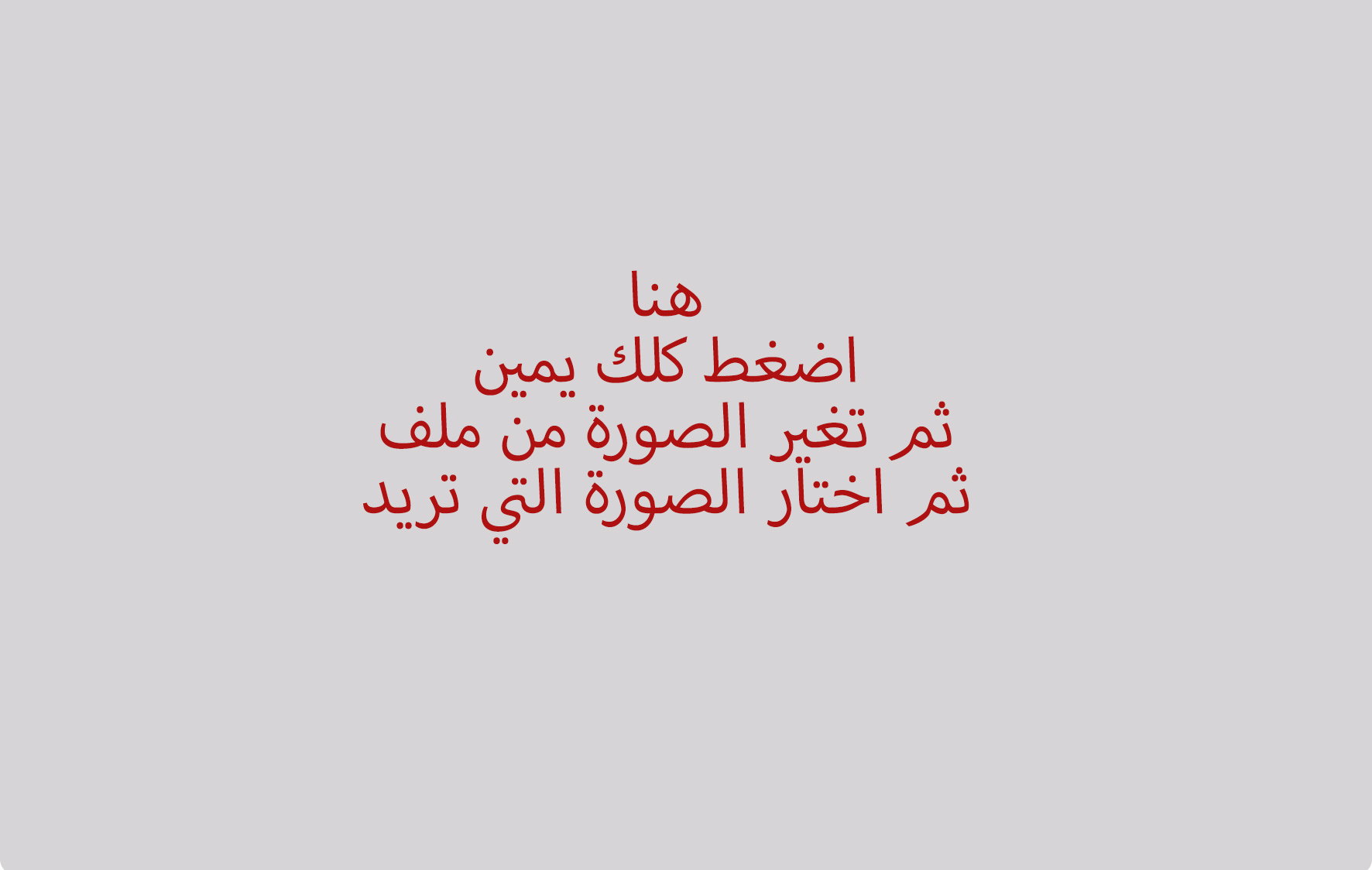 أنشطة مدرسية